3.1 Graph Linear Equations in Two Variables
Students will be able to:
Plot points on the coordinate plane
Graph a linear equation by plotting points
Graph vertical and horizontal lines
Find x- and y-intercepts
Graph using intercepts
Coordinate Plane
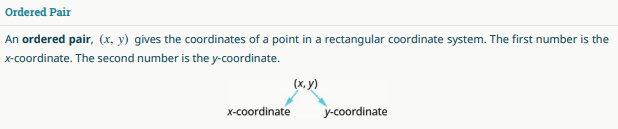 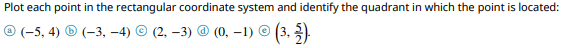 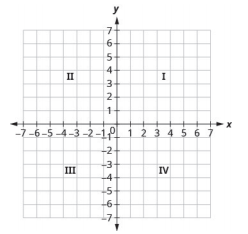 a
e
d
c
b
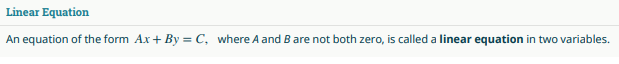 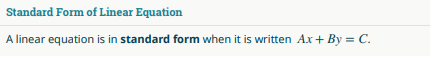 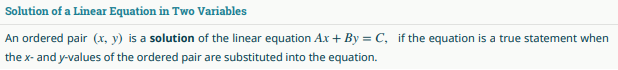 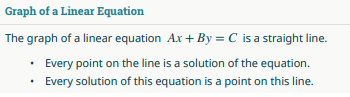 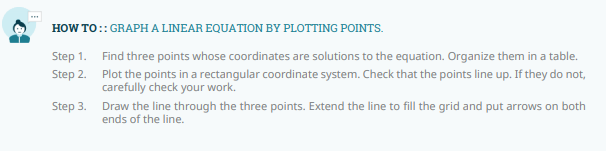 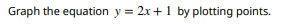 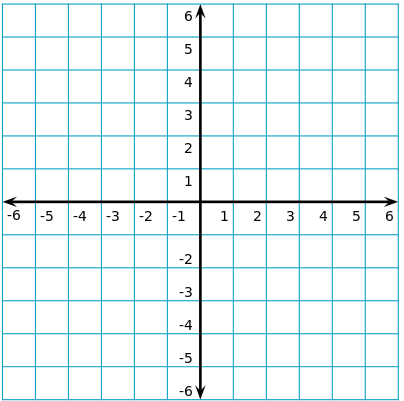 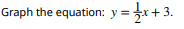 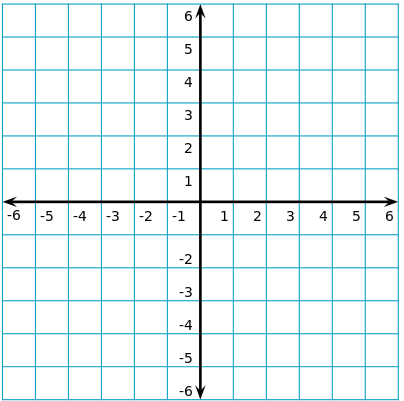 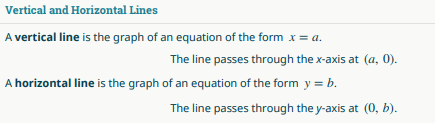 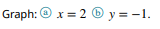 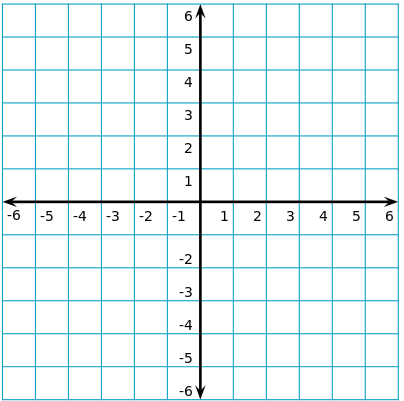 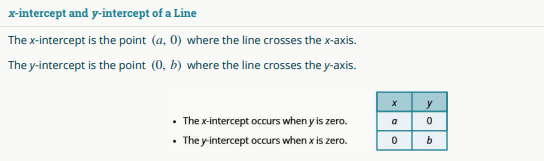 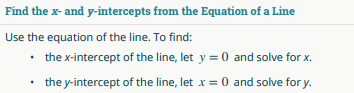 X intercept
Y intercept
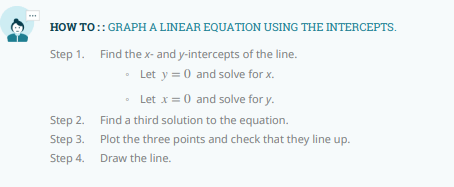 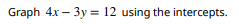 X intercept
Y intercept
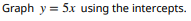 X intercept
Y intercept